About the cooperation between the prosecution and the police in the Netherlands
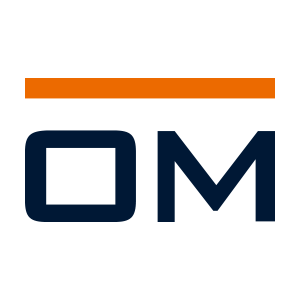 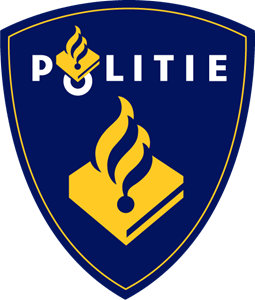 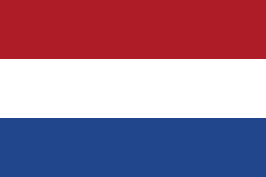 Lenneke Bronkhorst LLM MSc
*Public prosector - Arnhem

*Head of the Centre for International Legal Assistance in criminal matters
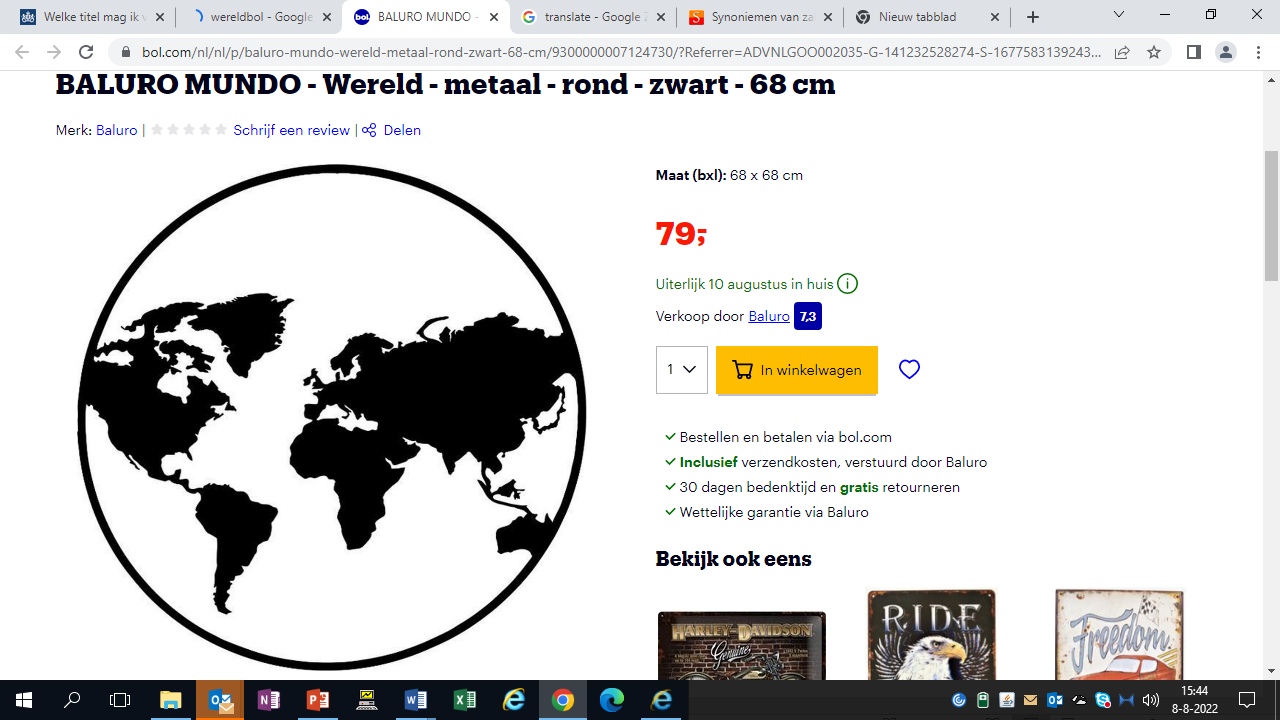 Openbaar Ministerie Public Prosecution Service
ZSM
HIC
High impact crime
Competencies
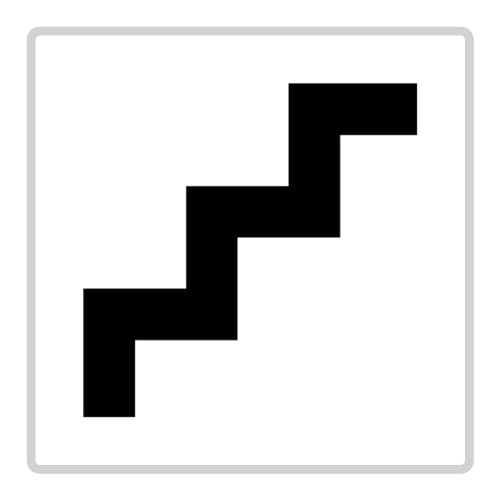 Challenges
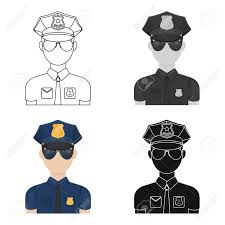 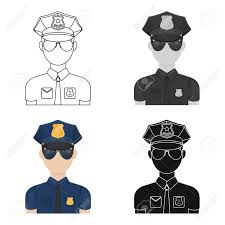 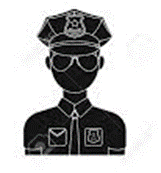 Concluding remark;

only in working together, 
we can make a difference
Thank you very much for your attention

Have a great conference
I look forward to meeting all of you